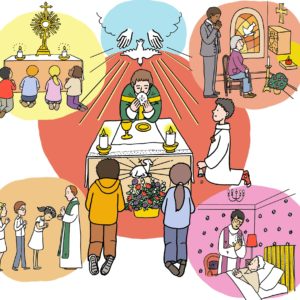 En Eglise
Les gestes et attitudes : 
la liturgie

La disposition intérieure
Les sacrements

La Communion des Saints
L’Esprit Saint
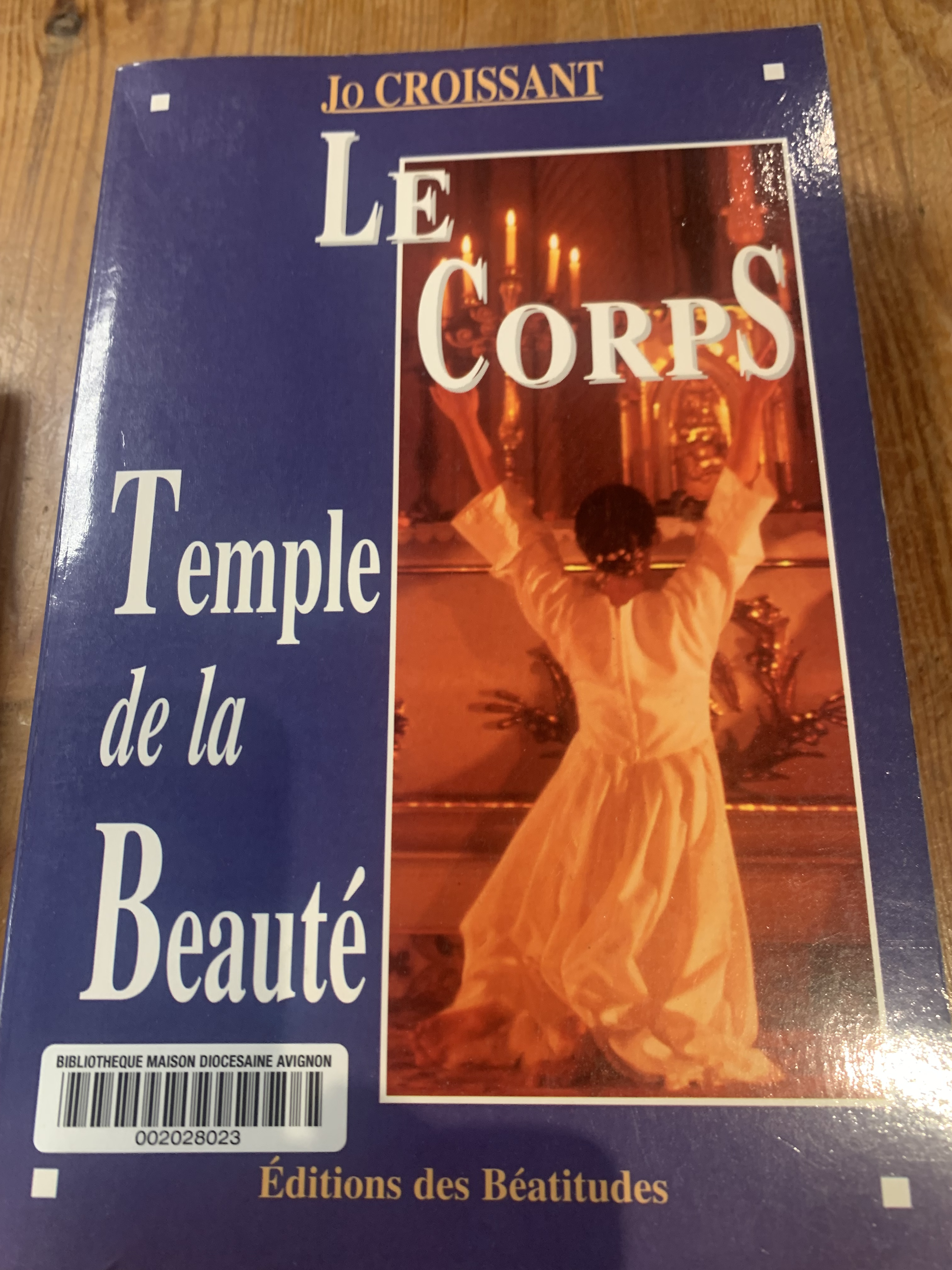 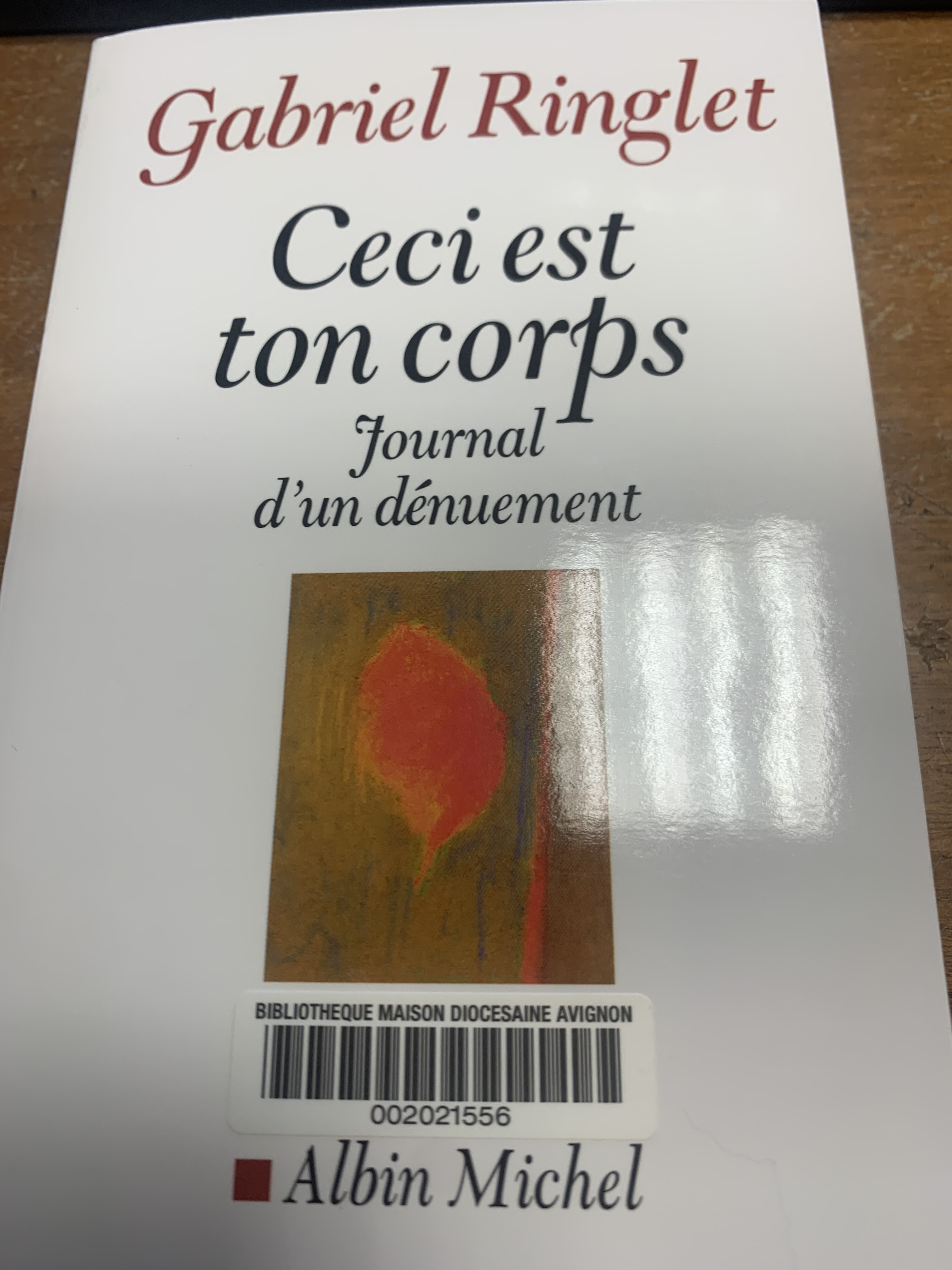